OECD data collection on categories of doctors (Generalists And Specialists)
New OECD Survey on Patient Experiences and Outcomes
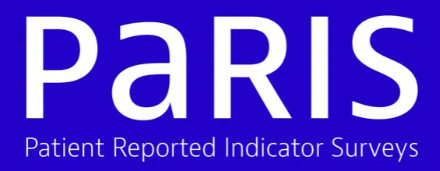 Gaetan Lafortune, OECD Health Division
Joint Session UEMO-UEMS, 18 October 2024
OECD approach to data collection on health workforce
2
The Joint Questionnaire collects data  based on 3 activity status
3
3
Results from 2024 data collection(all doctors)
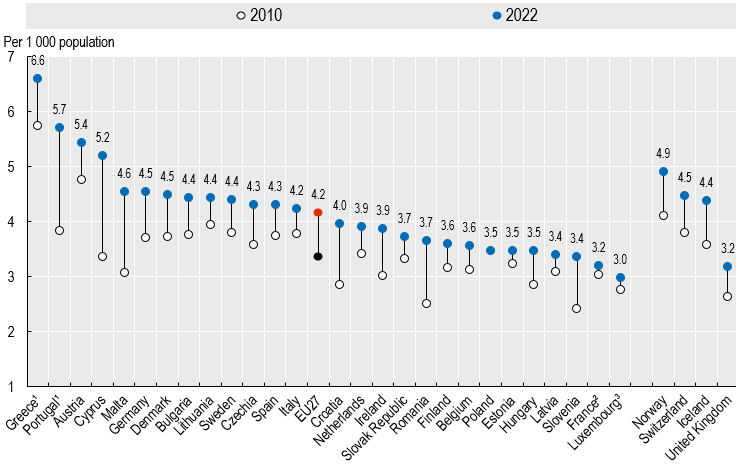 Notes: 1. Data refer to all doctors licensed to practice, resulting in large over-estimation of practising doctors. 2. Data for France do not include medical interns and residents. 3. Data for Luxembourg relate to 2017.
Source: Health at a Glance: Europe 2024 (based on OECD/Eurostat/WHO Joint Questionnaire)
4
4
Why might there be differences between “your” national data and OECD data?
5
Data collection on categories of doctors
6
6
How to avoid double counting doctors with more than one specialisation?
Two criteria proposed to countries for allocation: 
predominant (main) area of practice  
last specialty for which doctors have received registration
7
7
Results of 2024 data collection
on different categories of doctors
Note: 1. In Portugal, there is some double counting of counting, and only about 30% of doctors employed by the NHS work as GPs in primary care (the other 70% work in hospitals). 2. The data for Luxembourg refer to 2017.
Source: OECD/Eurostat/WHO Joint Questionnaire
8
8
Focussing on trends in density of GPs
Note: 1. Data for Portugal and Greece relate to all doctors licensed to practice, resulting in large over-estimation. 
2. Data for Finland, Switzerland and UK refer to generalist medical practitioners. 3. The data for Luxembourg refer to 2017.
Source: OECD Health Statistics 2024
9
Trends in density of general paediatricians
Note: 1. Data refer to all doctors licensed to practice, resulting in a large over-estimation of the number of practising doctors. 2. The latest data refer to 2017 only.
Source: OECD Health Statistics 2024.
10
Patient-Reported Indicator Surveys (PaRIS)
PaRIS survey in a nutshell
The PaRIS survey is a new international survey of outcomes and experiences of patients living with chronic conditions who are managed in primary care

Launched at the last OECD Health Ministerial meeting (2017)

Fills a major gap in knowledge by adding the patients’ perspective in a systematic and rigorous way
12
PaRIS sheds light on how primary care models deliver from people’s perspectives
>114000 Patients linked to
>1800 primary care settings
19 countries (including 15 European)
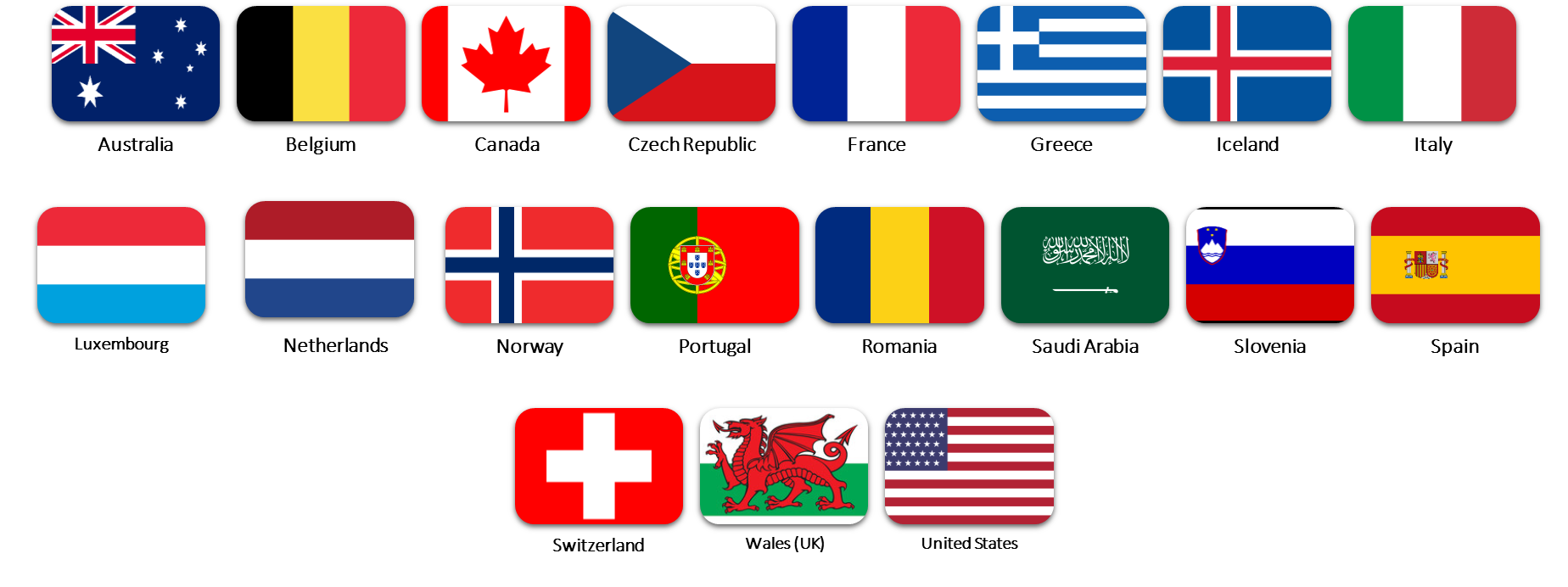 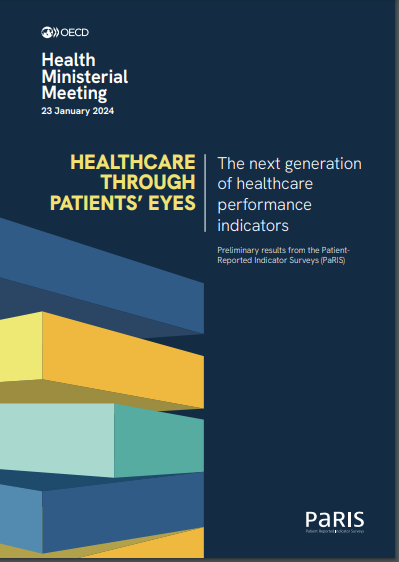 The survey is unique in its scale and level of co-creation with stakeholders and has therefore the potential to become an international standard
13
How does PaRIS work?
Linking two sources of data in the main survey: 

data provided by patients about health conditions, health literacy, health behaviours, physical and mental health outcomes and experiences of health care

data by healthcare providers about clinic characteristics, payment systems and care models (focus on chronic conditions)
Provides information for international learning
Provides national and sub-national performance data
Provides information to healthcare providers for quality improvement
Survey completed by primary care physicians, nurses, other allied health professionals or practice managers (persons most familiar with how the practice operates)
14
Some questions that PaRIS can address
Do the outcomes and experiences of people with chronic conditions differ by different socioeconomic characteristics?
Do people with chronic conditions report better experiences in certain primary care practice types? (e.g., multiprofessional practices)
15
Release of PaRIS report 
(20 February 2025)
Outline:
How countries compare 
Inequalities (by gender and socioeconomic status)
Living with multiple chronic conditions
People-centred care
Trust
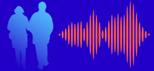 For more information: https://www.oecd.org/health/paris/
			          paris_survey@oecd.org
Patient-Reported Indicator Surveys (PaRIS)
16